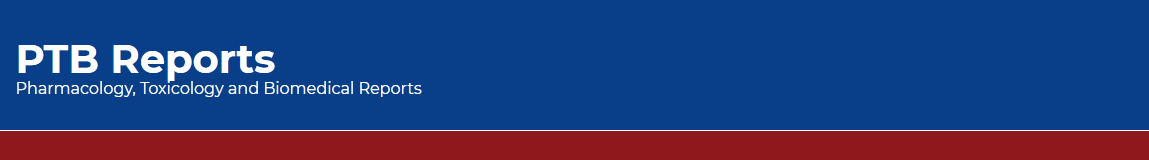 Clinical Compounding Service: New Initiative in the Kingdom of Saudi Arabia
Yousef Ahmed Alomi
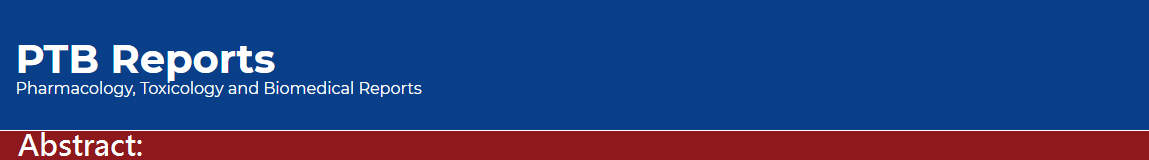 Objectives: To declare the clinical compounding service as new initiatives in Saudi Arabia.
Methods:  It is a new initiative project of clinical compounding service. The projects drove the international clinical compounding service guidelines, the global business model, and pharmacy project guidelines a new project. The initial project is written through project management professionals and contained several parts, including the initial phase, the planning phase, the execution phase, the monitoring and controlling phase.
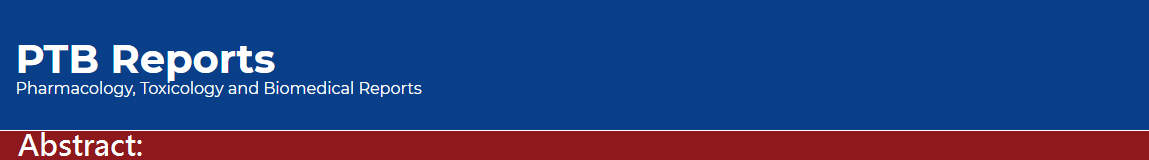 Results:  The clinical compounding service defined vision, mission, and goals. The services had multiple benefits, including clinical and economical, on the healthcare system, as described in the review. The continuation of the services assured by risk management elements description. Moreover, the monitoring and controlling of the projects as illustrated. The transition to operation project though the closing project stage explored in the analysis. 
Conclusion: The clinical compounding service program is a new initiative project in pharmacy practice. The new project is part of innovative pharmacy practice and projecting of new extemporaneous preparations, and it is highly suggested in the Kingdom of Saudi Arabia.
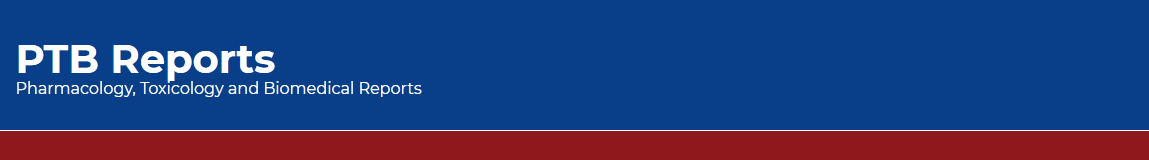 KEYWORDS 
Clinical, 
Compounding, 
Formulation, 
Extemporaneous, 
Preparations, 
Saudi Arabia.